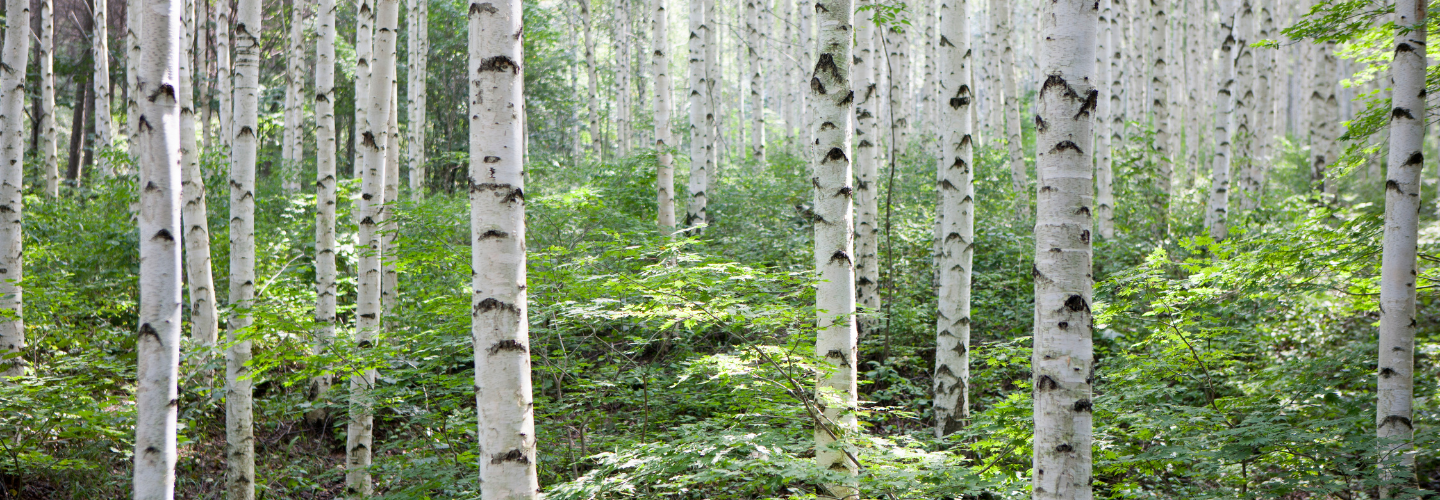 Suomi 2
ALC-7220
Mari Nikonen 
1. tapaaminen 
Maanantaina 8.5.2023
Kello 16.30-18.30
Tänään
Jumppaa ja ääntämistä
= Some movement and some pronunciation
Kurssin ohjelma, tavoitteet ja käytännön asiat
= Course program, course goals and practical things (housekeeping)
Noin kello 17.30 pieni tauko
= Short break at about 17:30
Harjoituksia pienissä ryhmissä
= Practice in breakout rooms
Miten opiskelet sanastoa? = How to study vocabulary? 
+ Jos meillä on aikaa: Kappale 6, sivut 93–94   
= If we have the time: Chapter 6, pages 93–94 
Kotitehtävät
= Homework
Tervetuloa kurssille!
Jumppaa ja ääntämistä
3 + 1
Opettaja 3
Opiskelijat 1
Ääntämistä = Pronunciation
Mitä kuuluu?	
Mitä = Mikä partitiivissa 	
Hyvää kiitos!	
hyvä + ä = hyvää = good 
Ei mitään erikoista!
Miten menee? = Mitä kuuluu?  = How is it going? 	
Hyvin kiitos! 	
hyvin = well 	
Mitäs tässä! = Ei mitään erikoista!
Kirjoita chattiin: Mitä sinulle kuuluu tänään?
Mitä sulle kuuluu tänään? 
Kirjoita chattiin vastaus kysymykseen ”Mitä kuuluu”
Kurssin tavoitteet ja käytännön asiat
Kurssi-info MyCoursesissa
https://mycourses.aalto.fi/course/view.php?id=38335#section-0
Kysymyksiä?
Pienissä ryhmissä
https://mycourses.aalto.fi/course/view.php?id=38335&section=1
TAUKO
Kello on nyt 17.42
Jatketaan kello 17.52
Studying Finnish vocabulary
What has worked for you so far? 

https://edu.flinga.fi/s/EYFFVE5
Ideoita sanaston opiskeluun – Ideas for studying vocabulary
Listening and reading in Finnish
Yle Kielikoulu
Lasten Areena
Selkouutiset = News in Easy Finnish
Children’s books
Flashcards
Memrise
Anki
Quizlet
written by hand
Writing by hand
Ideoita sanaston opiskeluun – Ideas for studying vocabulary
Quizzing a partner
Making sentences 
Try to talk to yourself in Finnish for 5 minutes every day
Naming what you see around you
WordDive 
Paid, good quality app for learning Finnish 
Wordwall 
Drops 
Chat GPT
I ask GPT to give me 20 sentences and then I fill in the words using the correct case.
Kappale 6 sivu 93–94 / sivu 134–135
Avainsanoja ja fraaseja: 
https://wordwall.net/resource/56219817
Kuunnellaan kappale. Älä katso tekstiä. Kuuletko avainsanat?
Seuraava tapaaminen
Keskiviikkona 10.5.2022 kello 16.30–18.30
Keskiviikon materiaalit tulevat MyCoursesiin huomenna tiistaina
Ainakin yritän! 
Materiaalit MyCoursesiin
Keskiviikon materiaalit tiistaisin
Maanantain materiaalit perjantaisin
Kotitehtävistä – About the homework
Maanantaisin vähän kotitehtäviä
Keskiviikkoisin tosi paljon kotitehtäviä
Varaa tarpeeksi aikaa kalenterista!
Sanaston opiskeleminen – Studying vocabulary
Tee sitä, mikä toimii sinulle = Do what works for you!
It is highly individual what works for each individual person, so I usually won’t be assigning any specific method for learning vocabulary
Kotitehtävät
Kuuntele kappale 6 s. 93–94 / 134–135 
Lue kappale 6 s. 93–94 / 134–135 
Wordwall-taulu avainsanoista
Etsi sanakirjasta uudet sanat – Look up any new vocabulary
Kysymyksiä? Jaa ne Flingassa: https://edu.flinga.fi/s/E4N96KJ
Opiskele uusia sanoja tavalla, joka toimii sinulle = Study the new words in a way that works for you
Sananen apuvälineistä
A word (a little word = sananen) about tools 
Don’t rely on tools too much
Hyvä renki mutta huono isäntä 
= A good servant but a bad master
Kysymyksiä, kommentteja
Audio materiaalin löydät MyCoursesista 
E-kirja: https://finnlectura.fi/oppimateriaalit/suomi-toisena-kielena/oma-suomi/oma-suomi-1/
Looks like this might only be the old edition
I’ll also upload the answers for Chapter 5 if anyone wants to revise and check their work
Kiitos!
Nähdään keskiviikkona!